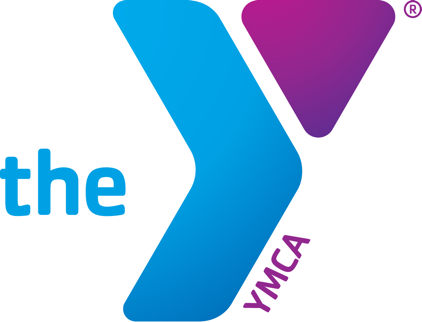 YMCA Camp Grady Spruce
Feasibility Study
Fall 2023
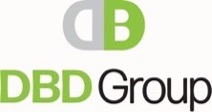 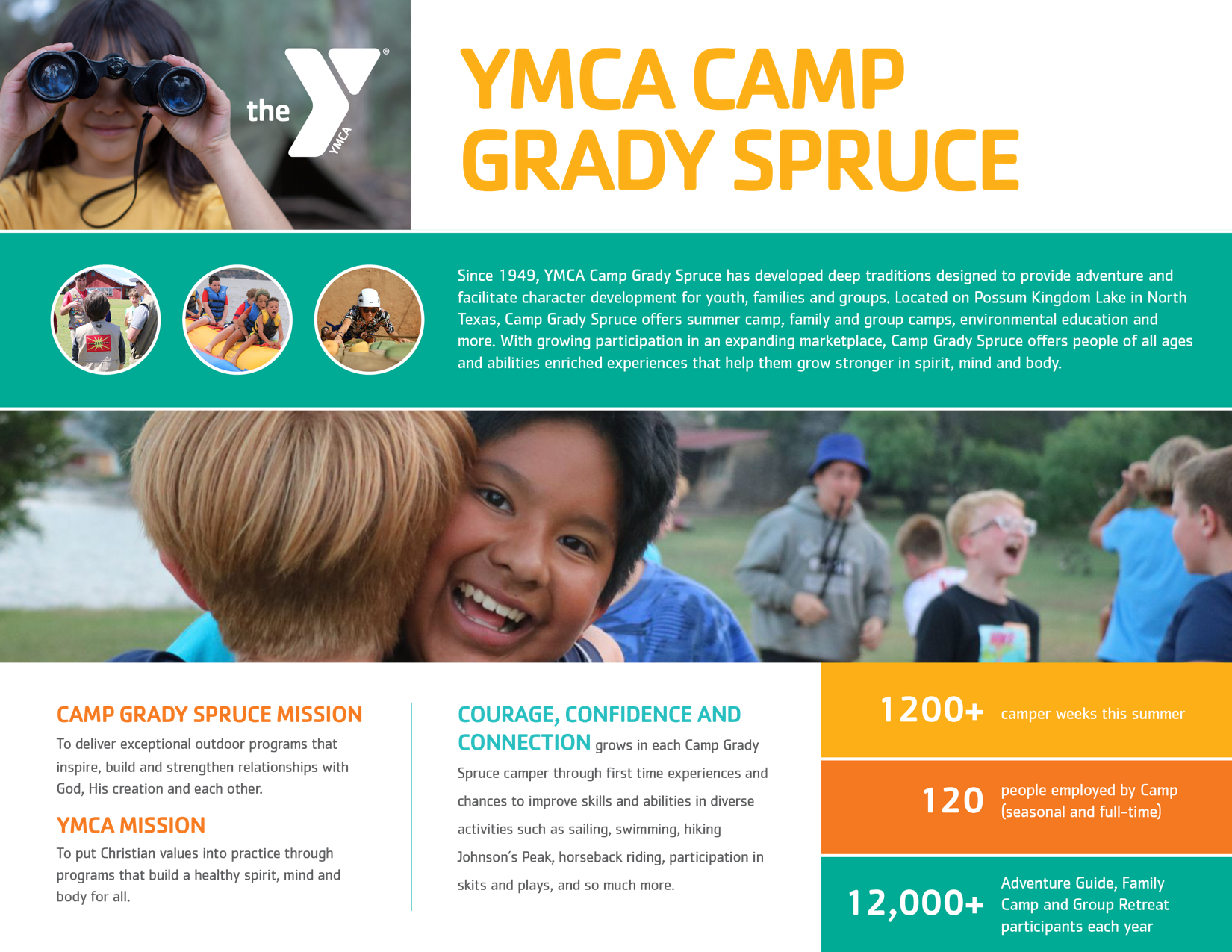 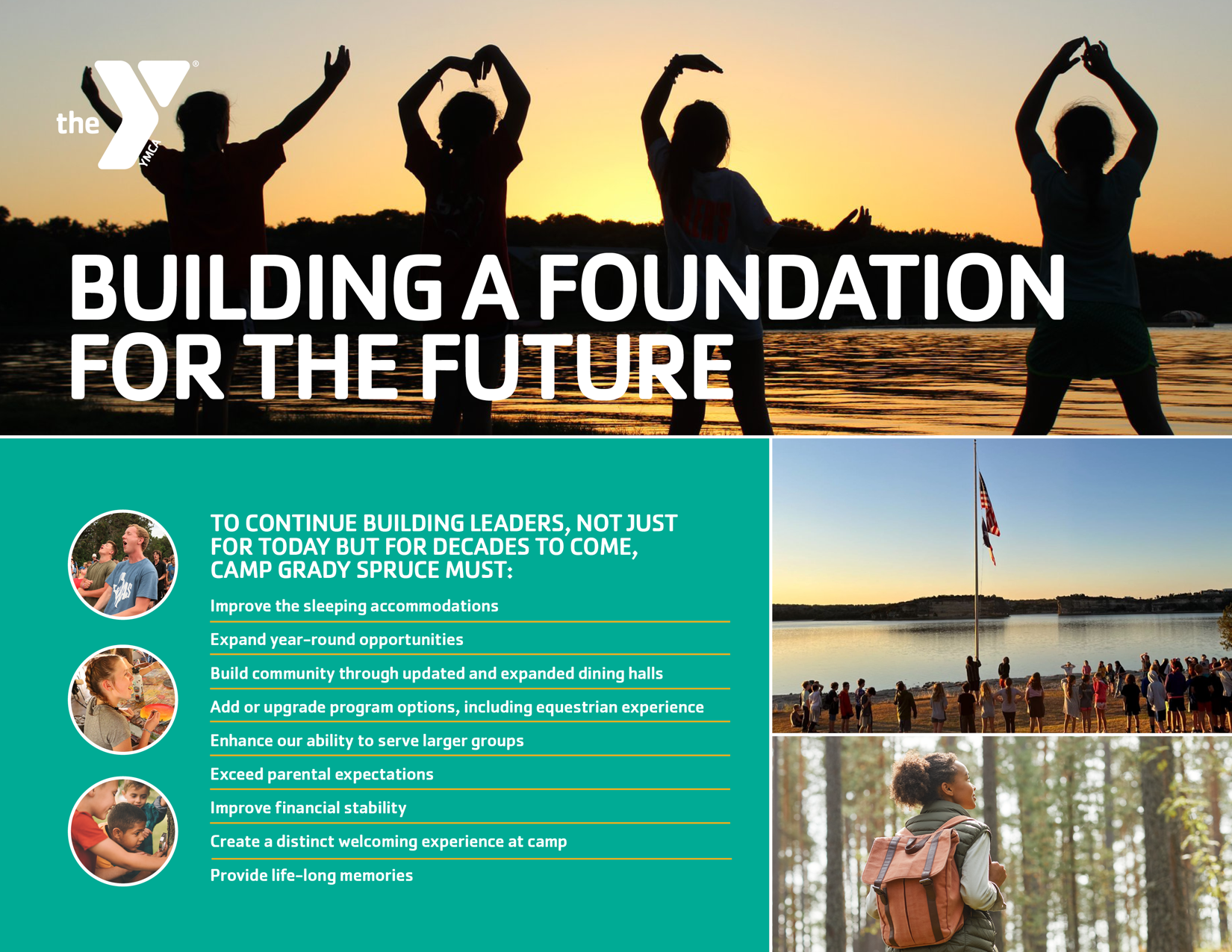 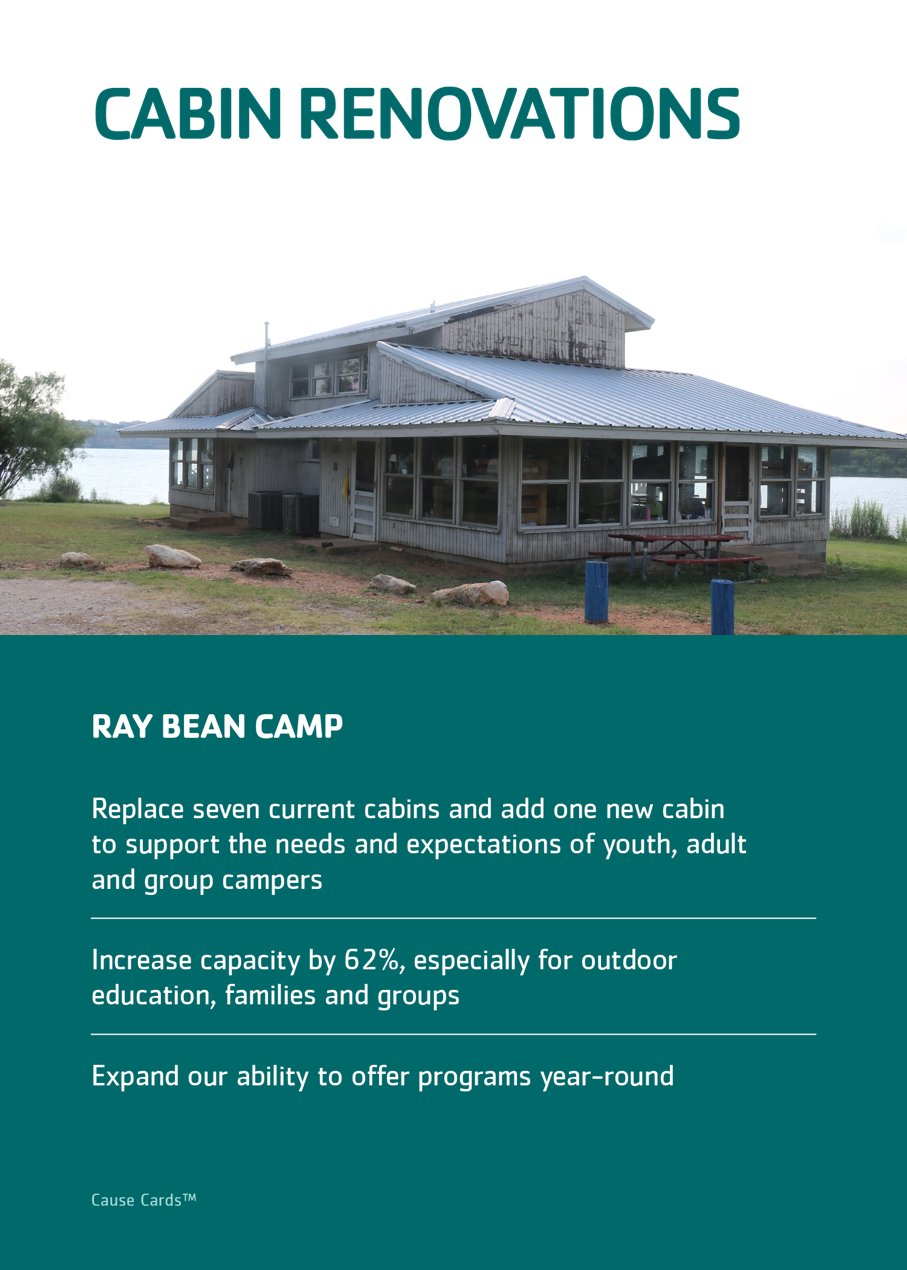 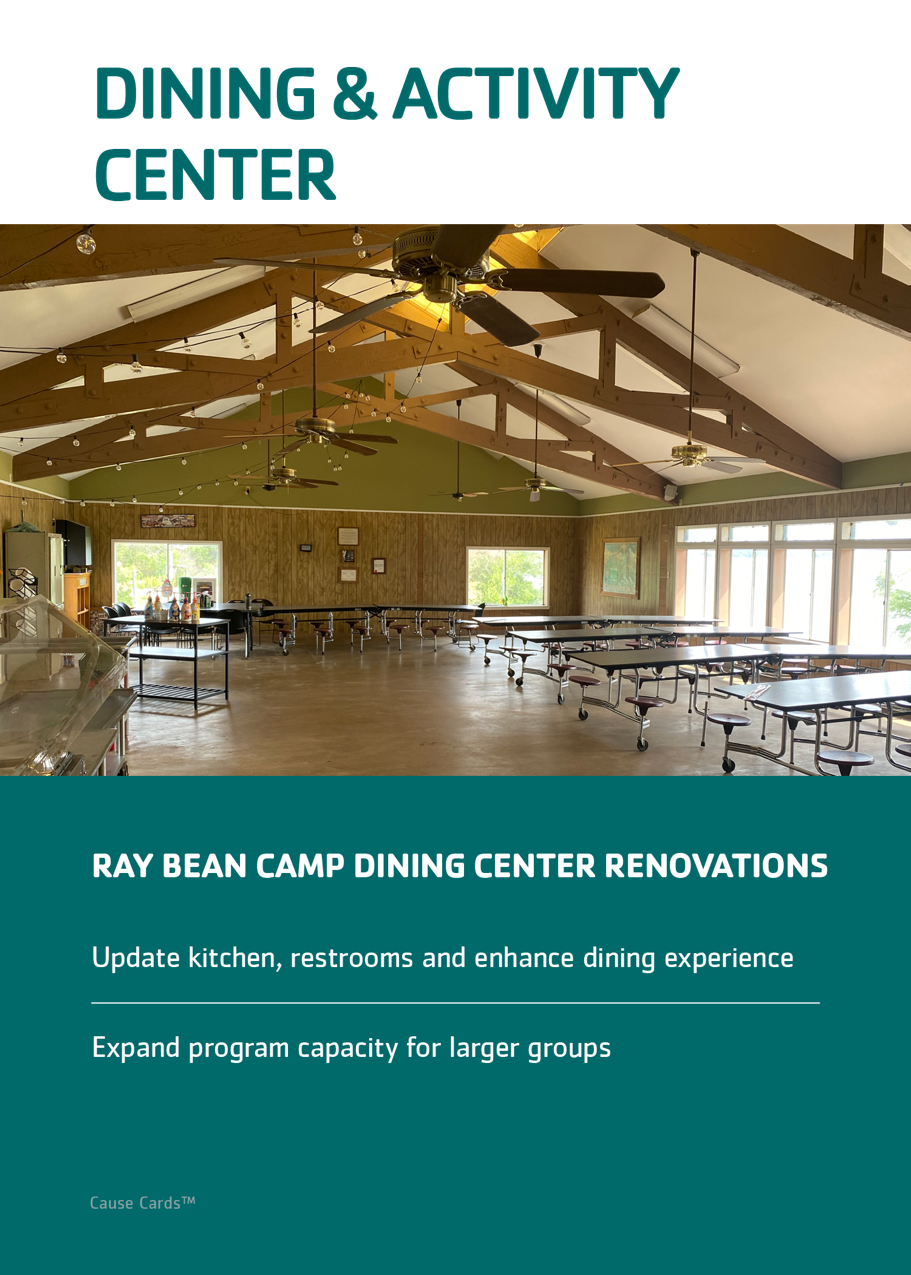 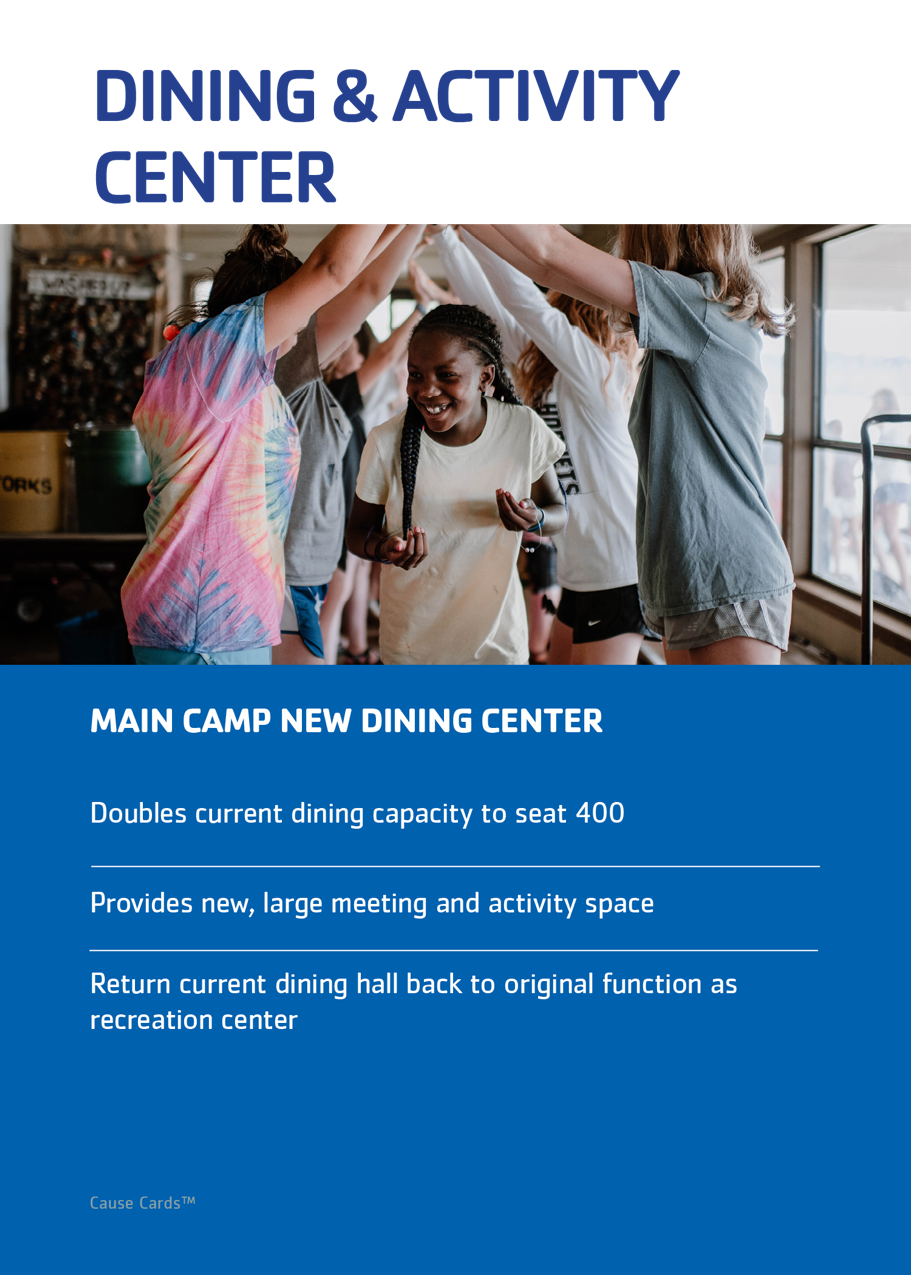 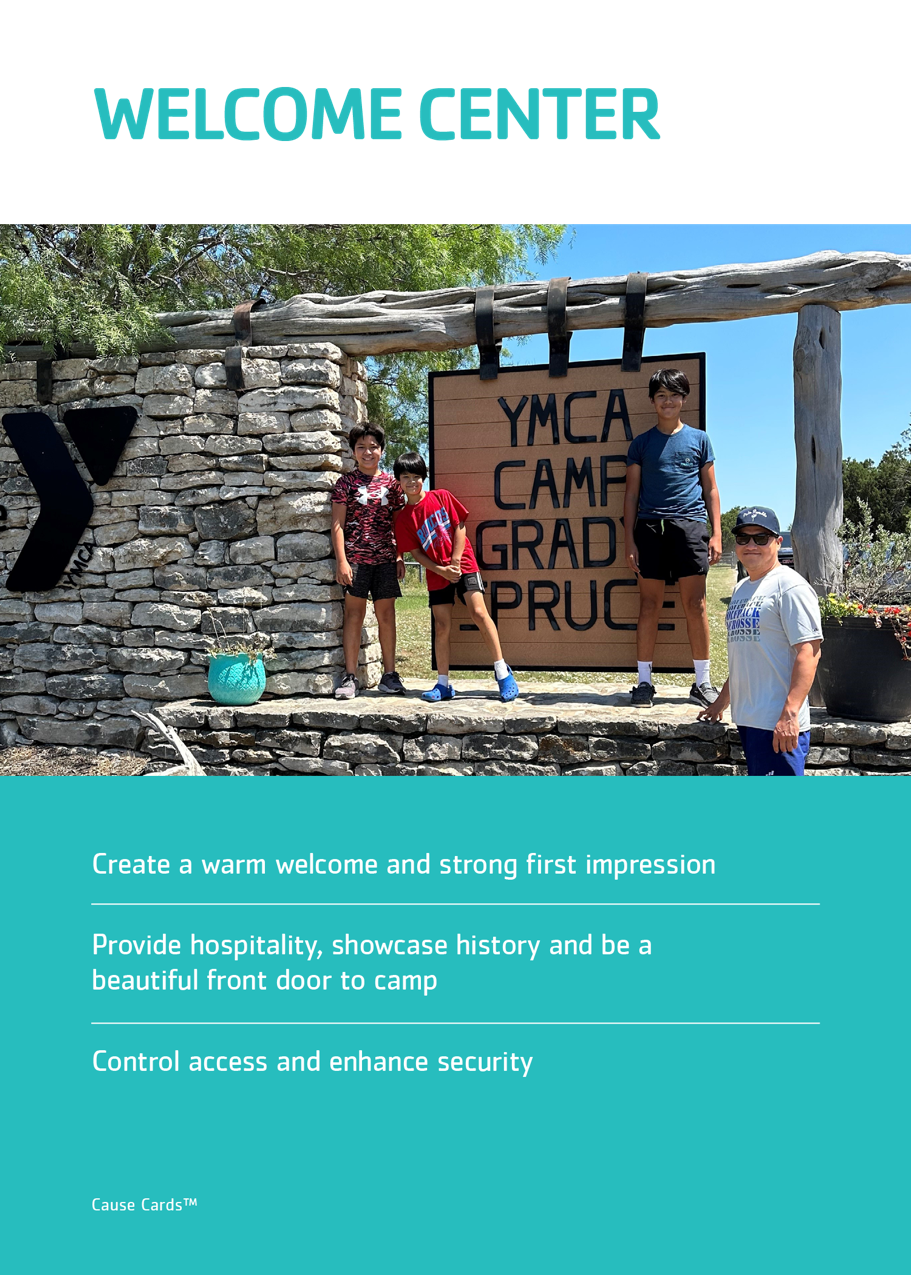 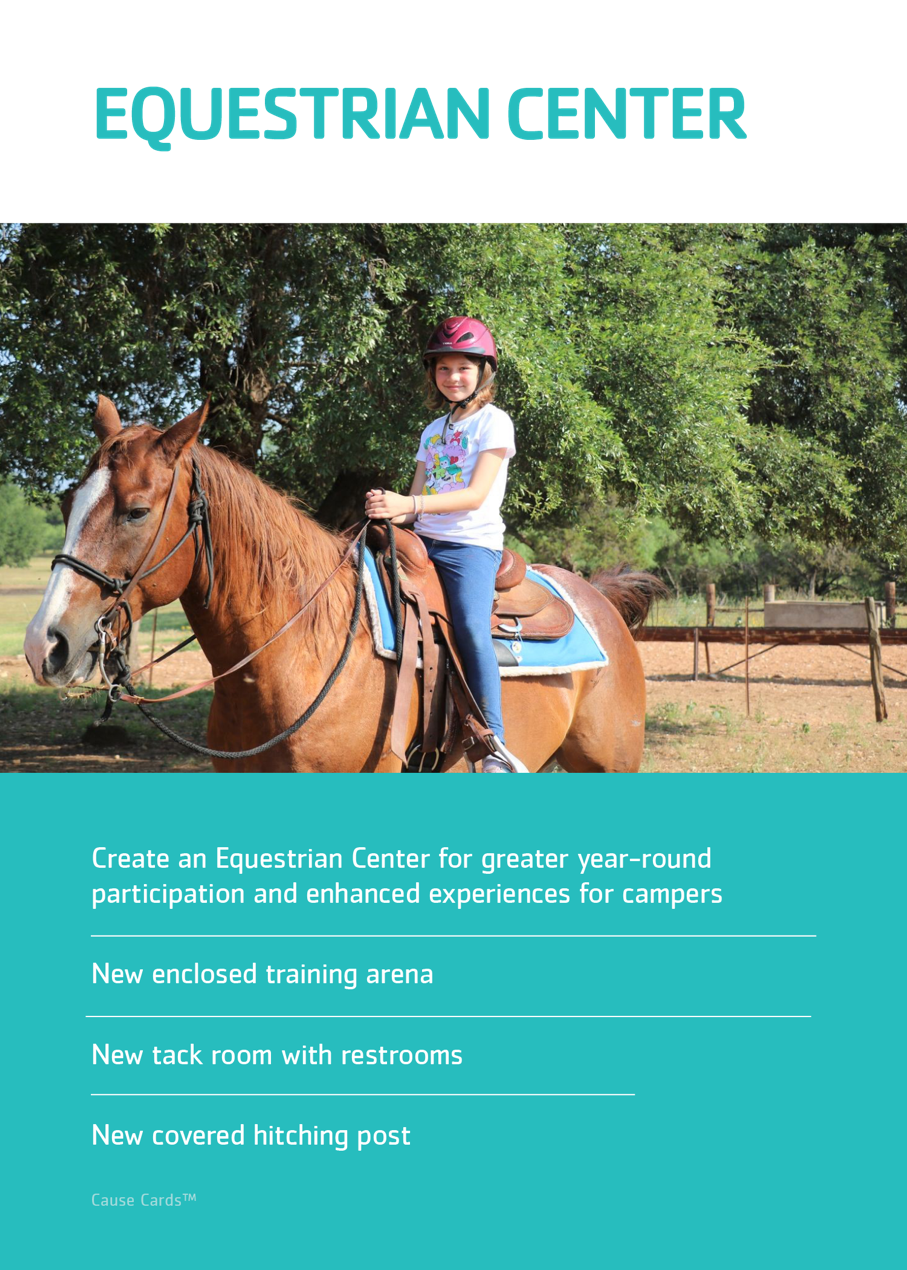 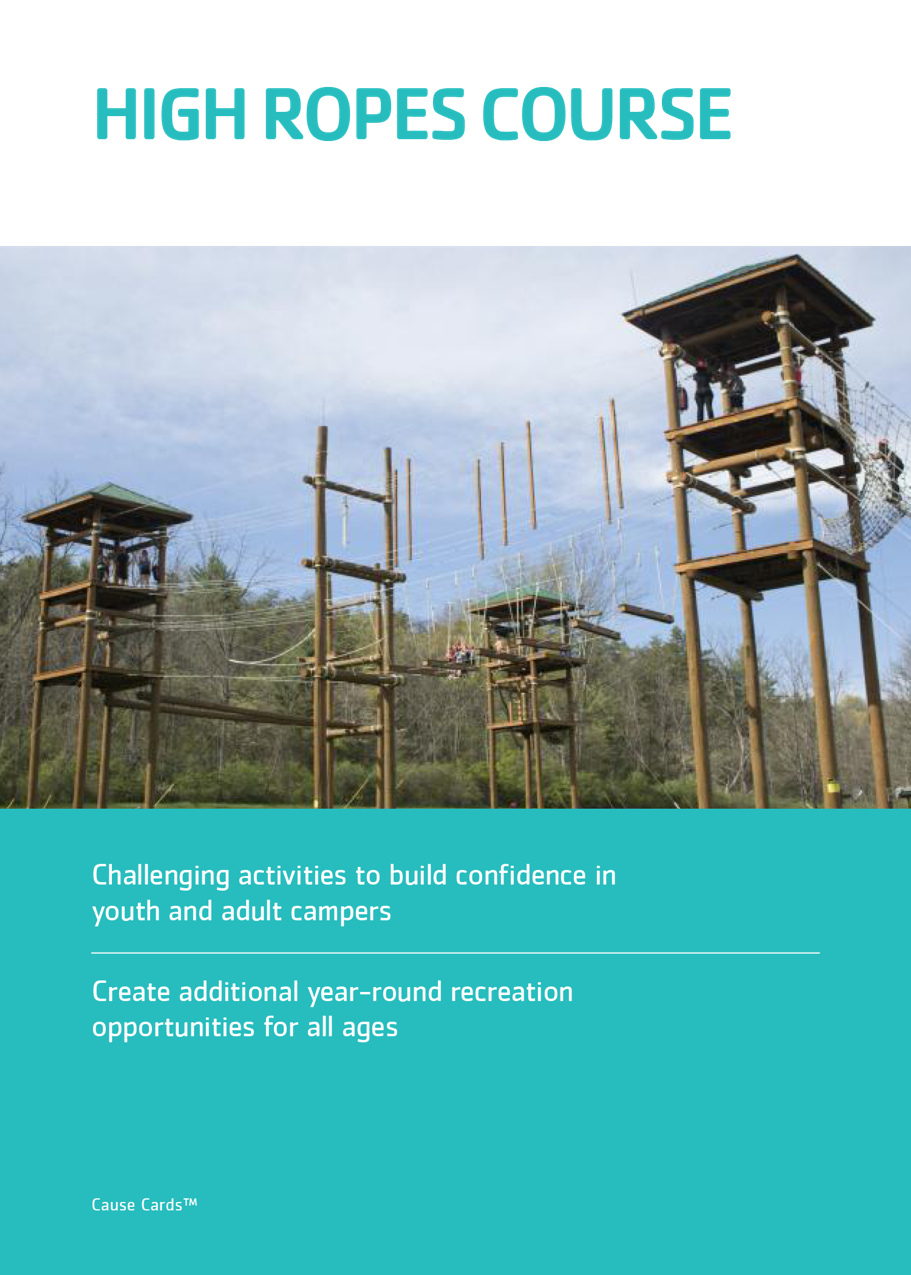 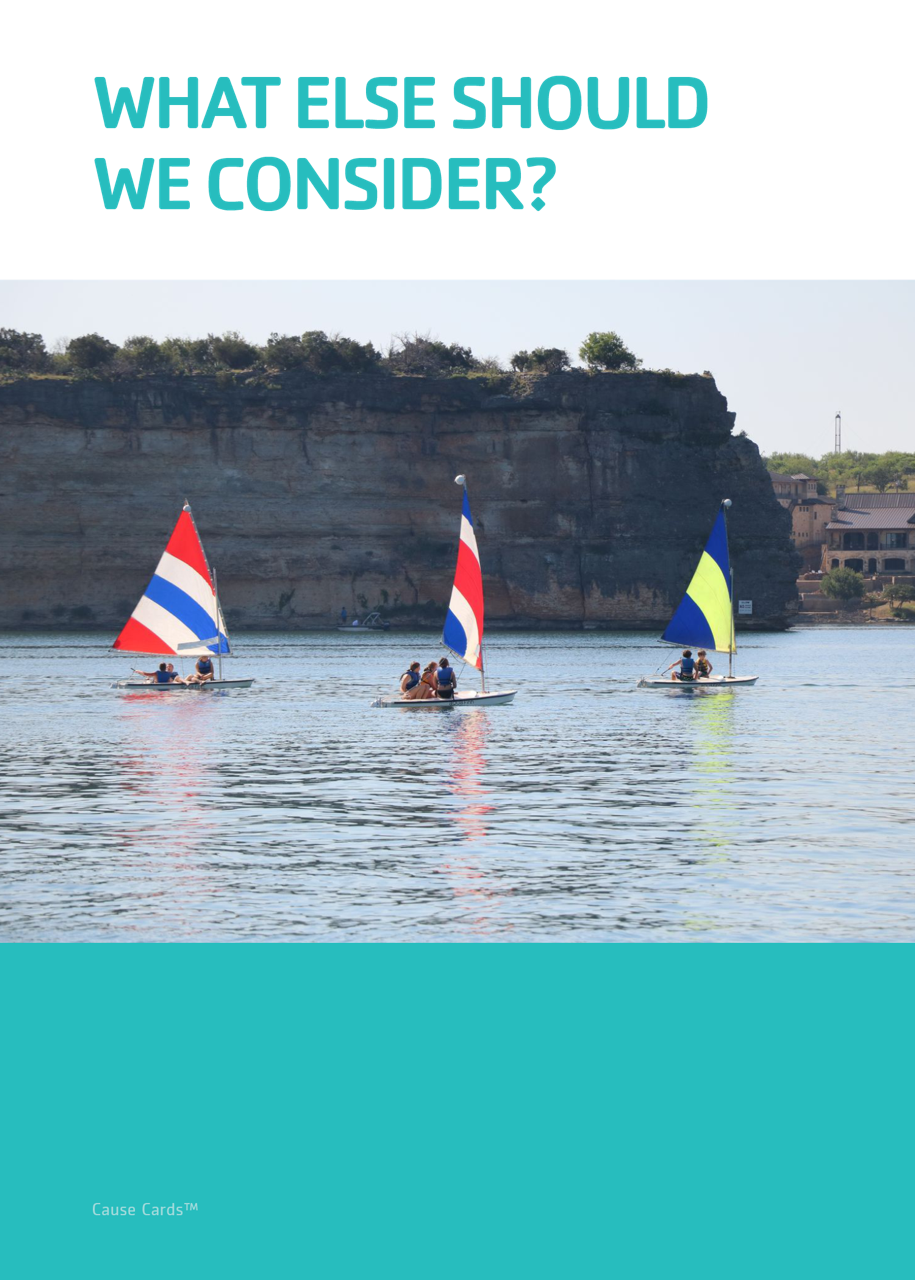 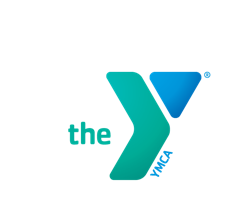 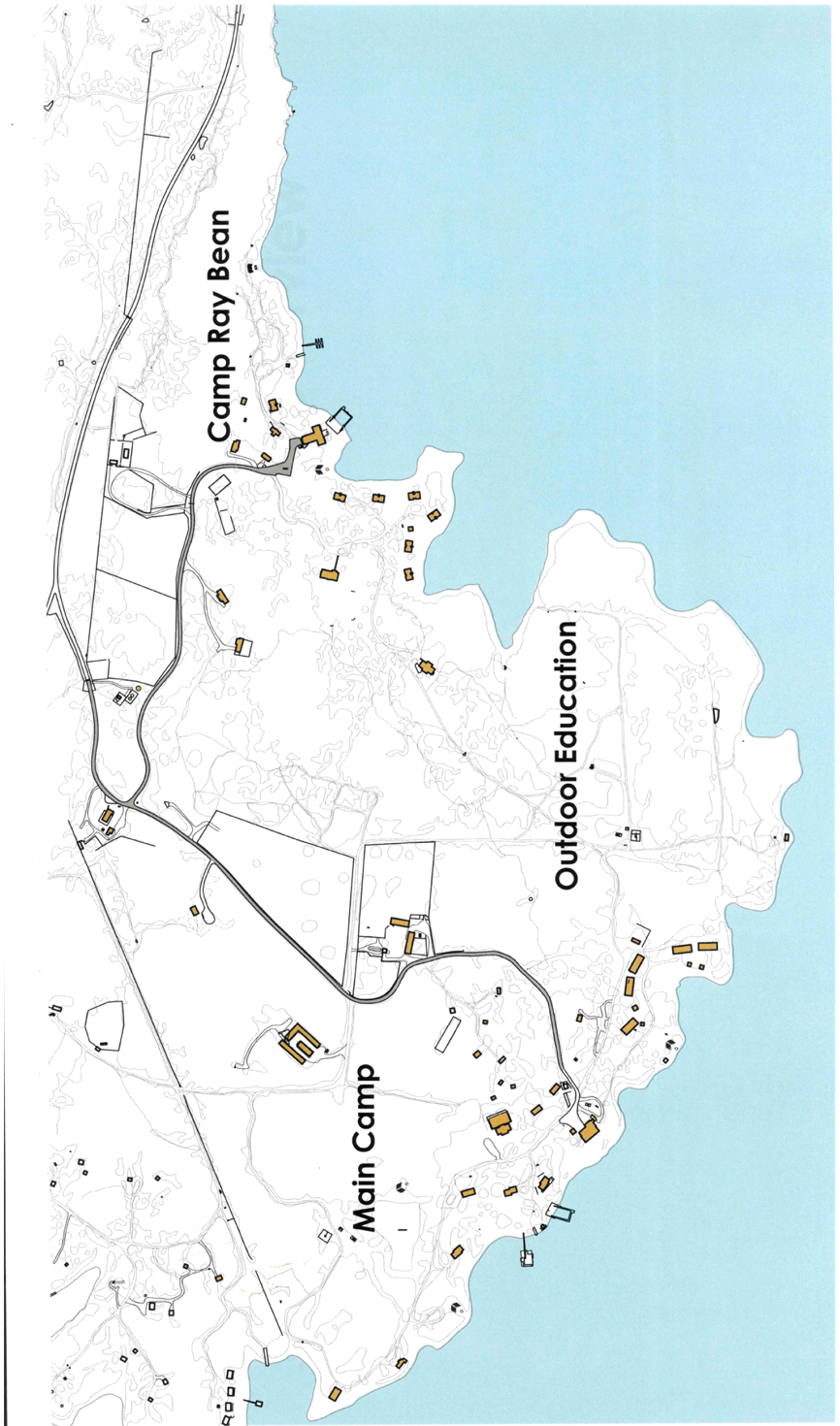 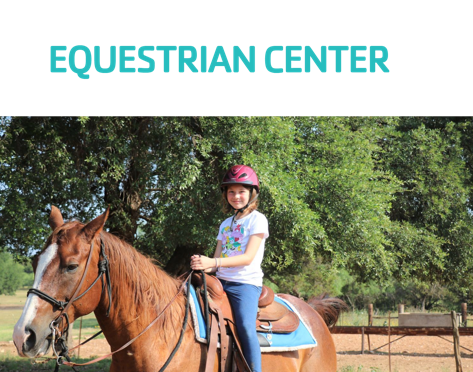 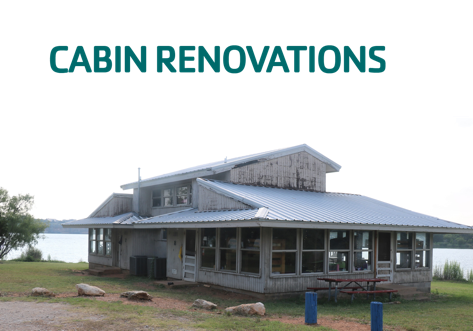 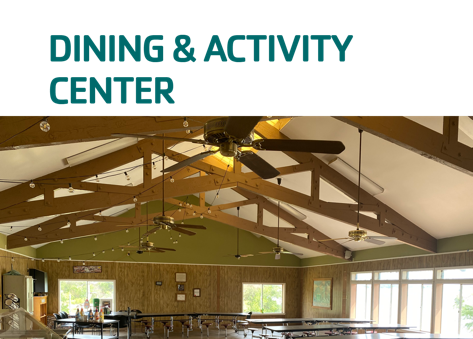 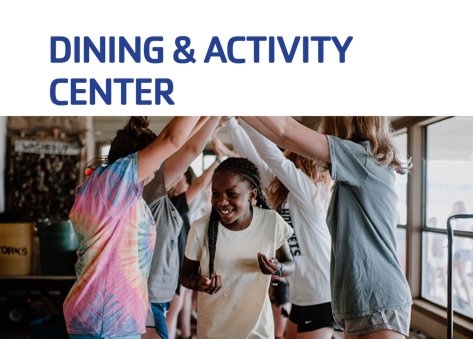 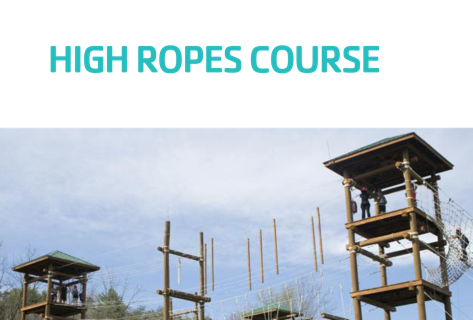 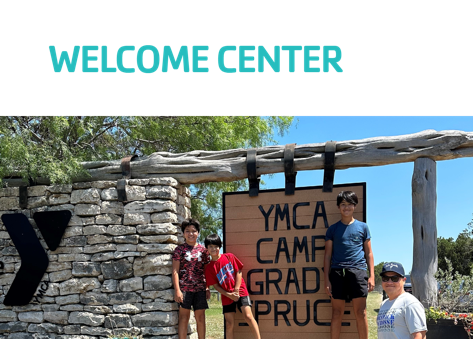 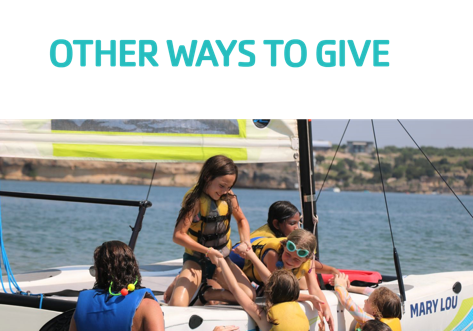 [Speaker Notes: RANKING. Since there are so few, you can either just do it verbally or re-arrange them on the screen.]
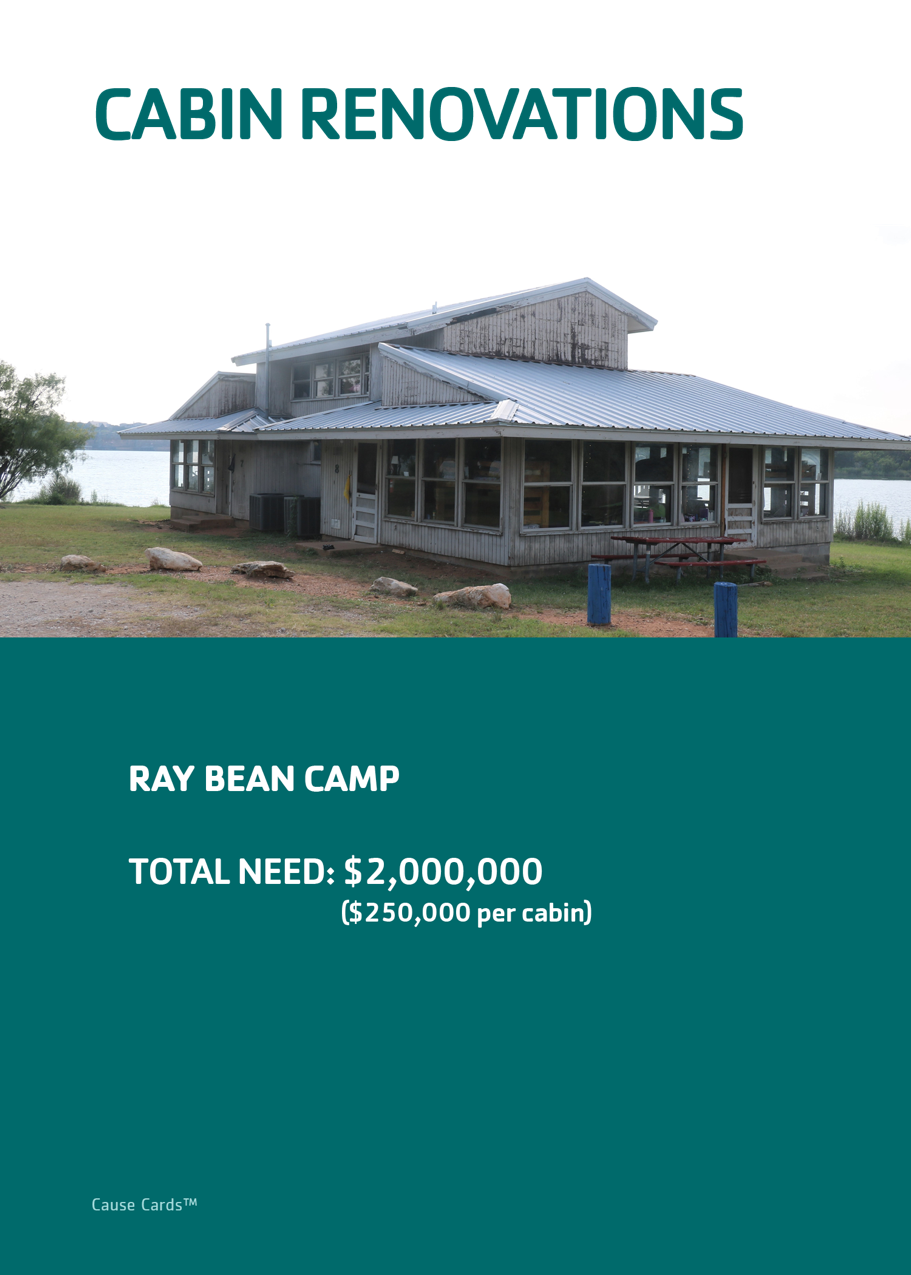 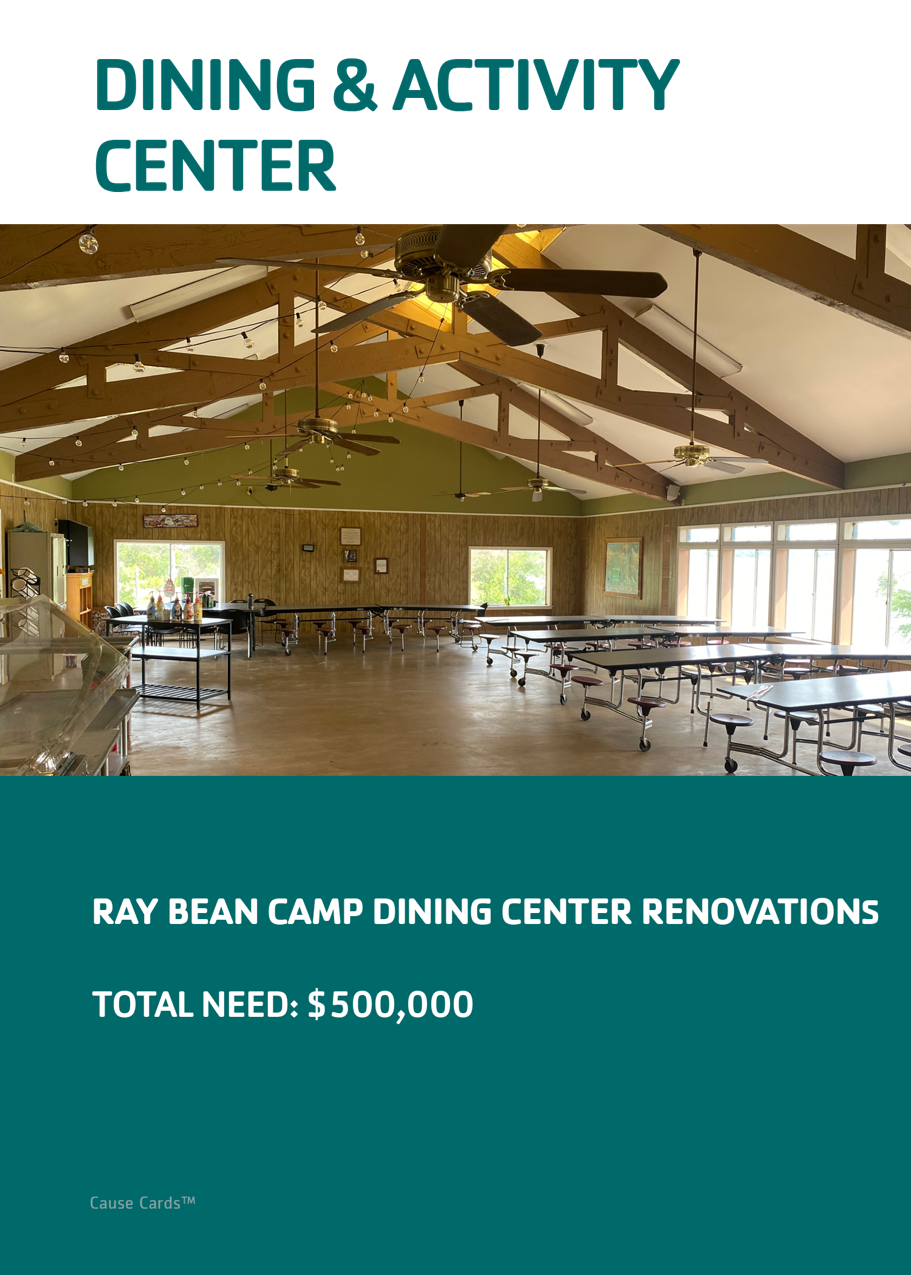 [Speaker Notes: You don’t have to use these. You could go straight to the campaign summary]
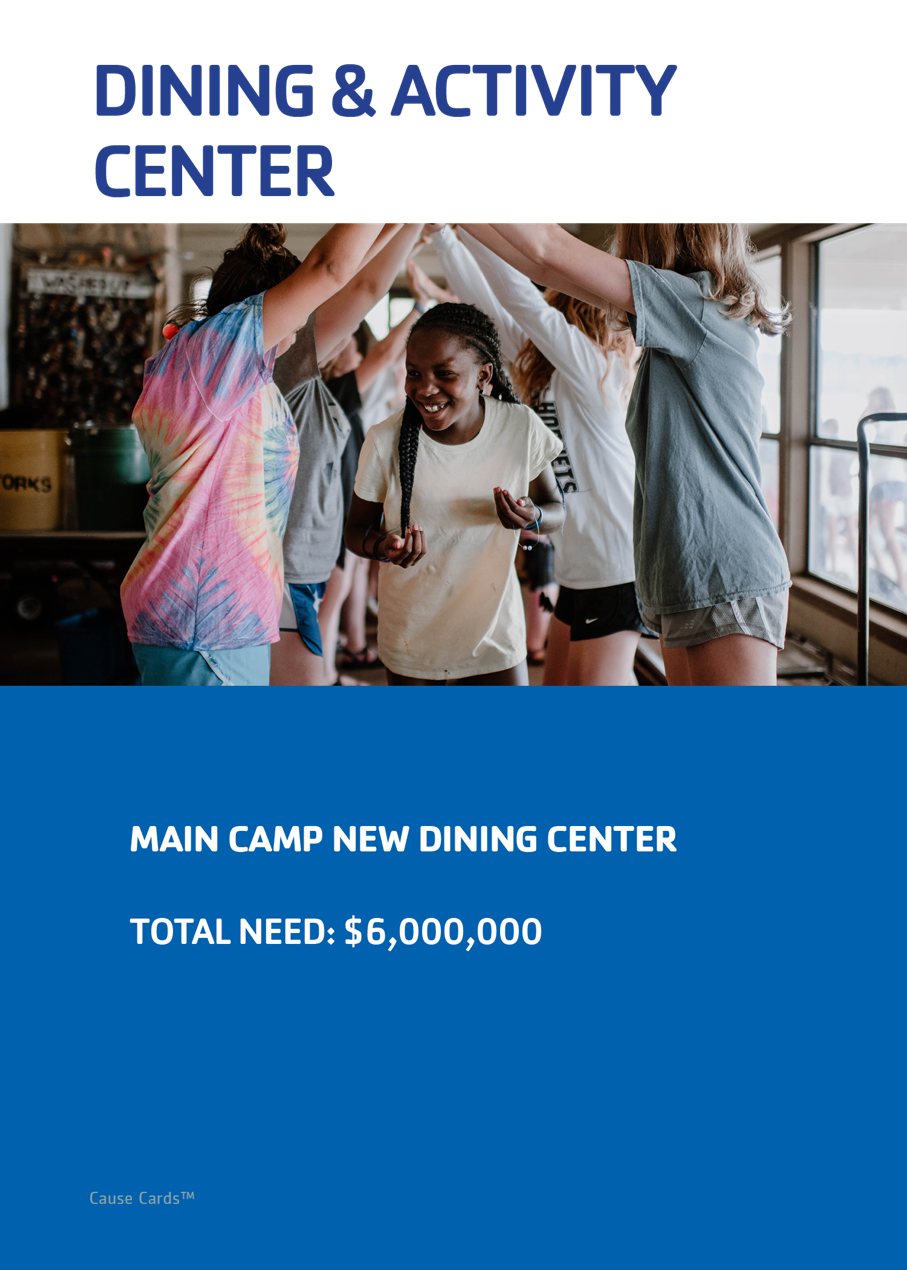 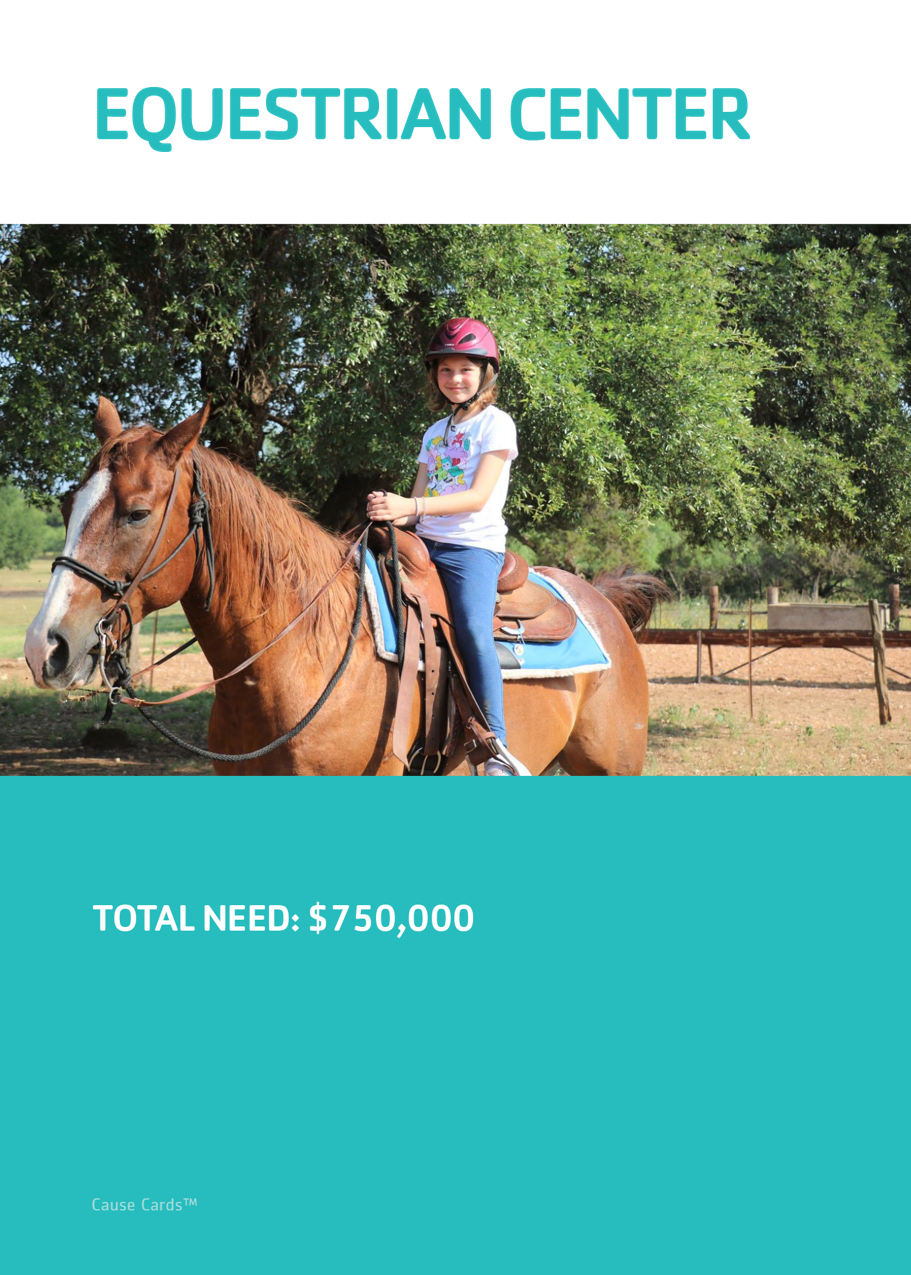 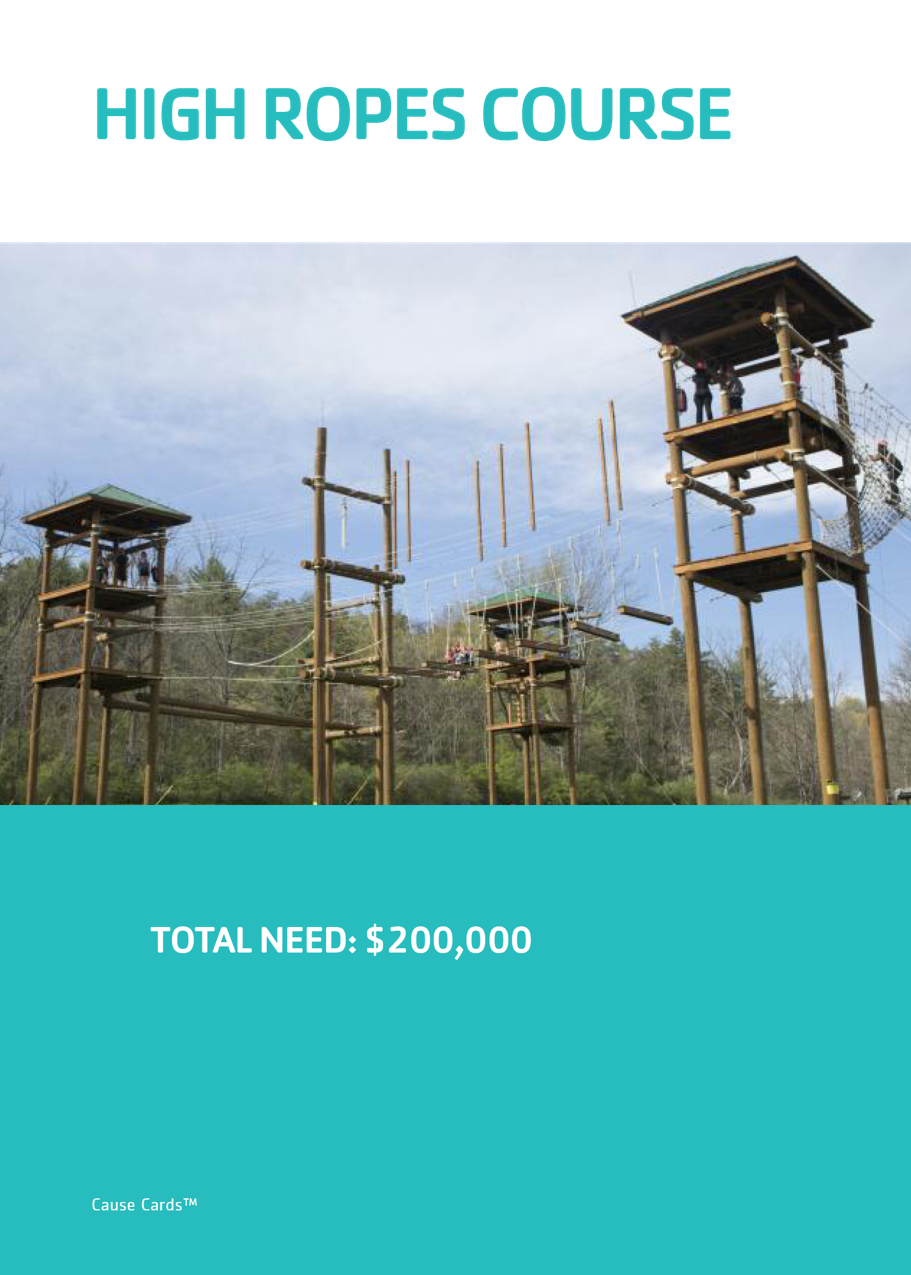 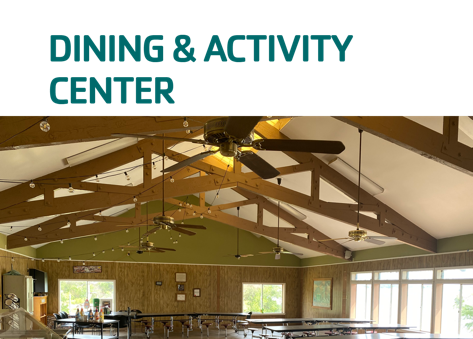 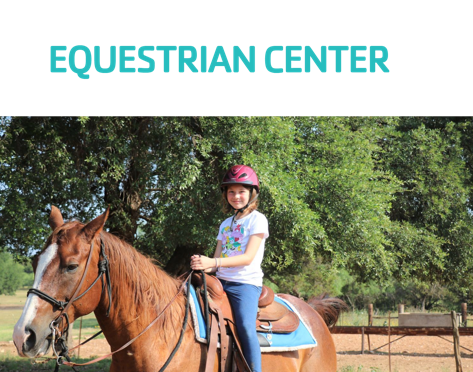 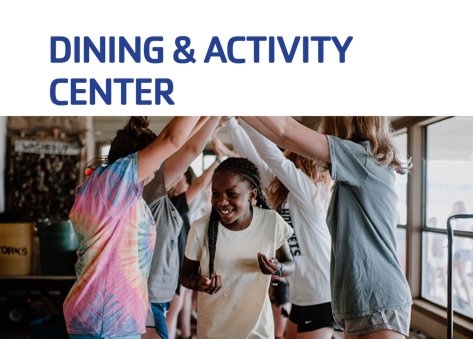 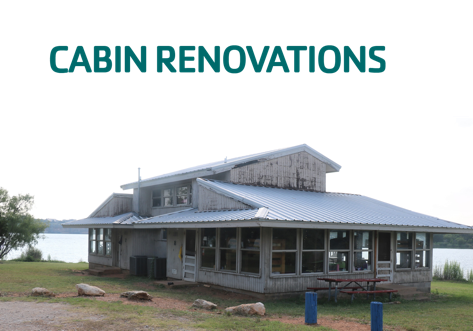 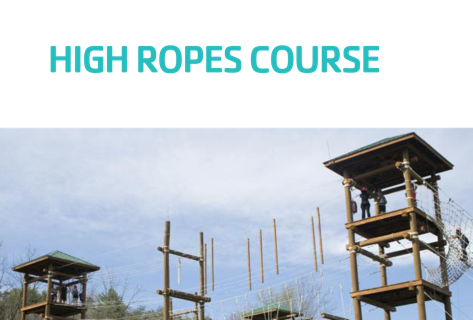 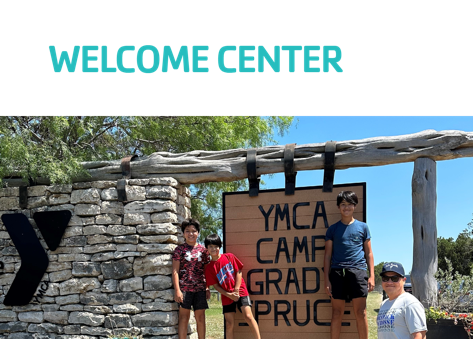 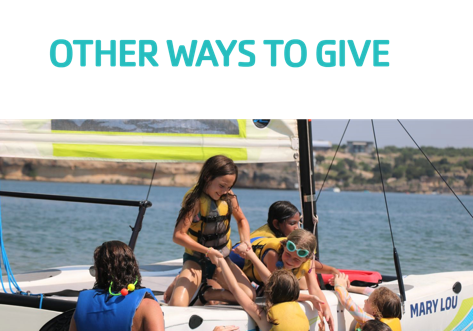 [Speaker Notes: RANKING. DOES THIS CHANGE YOUR RANKING?]
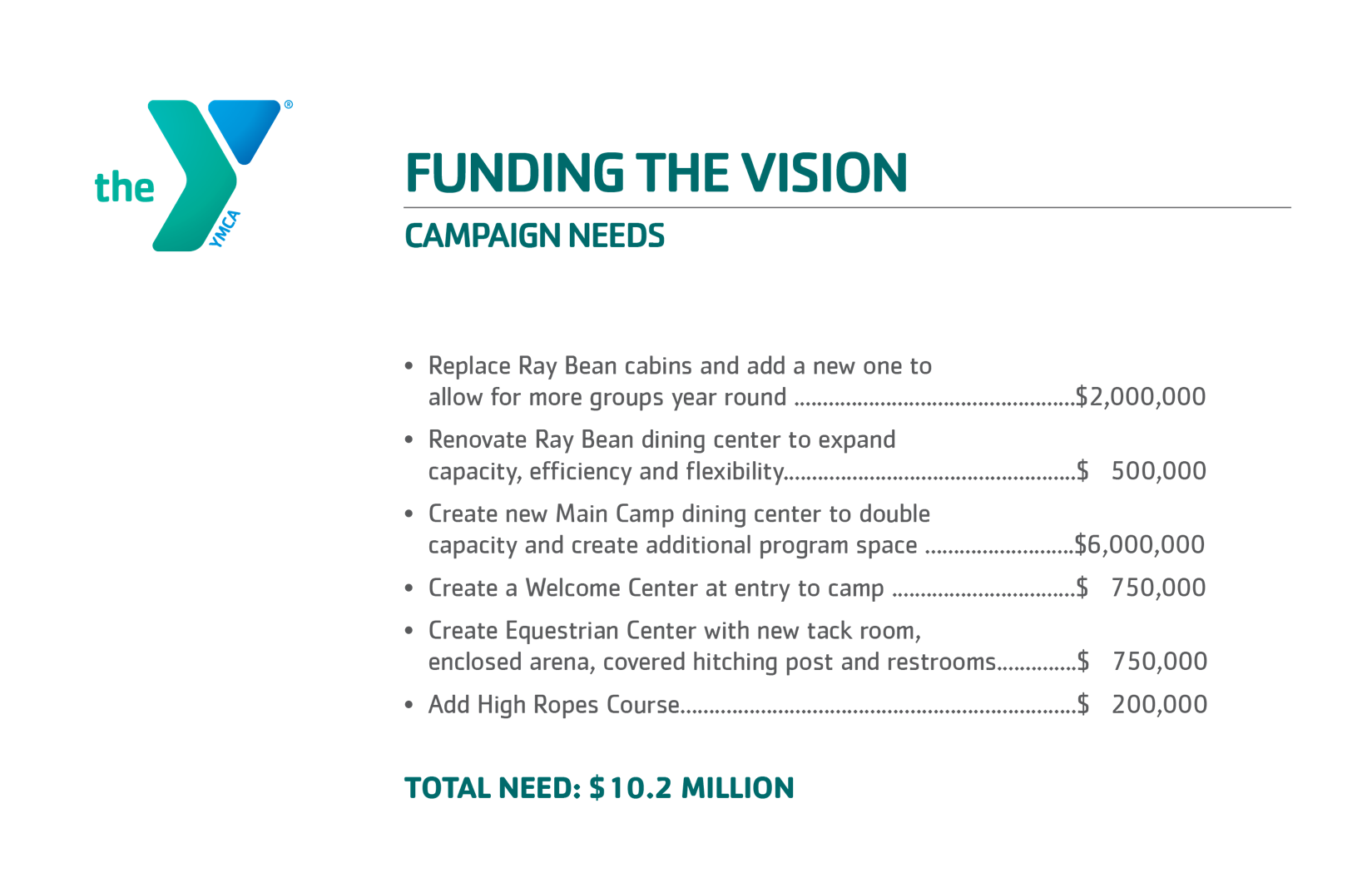 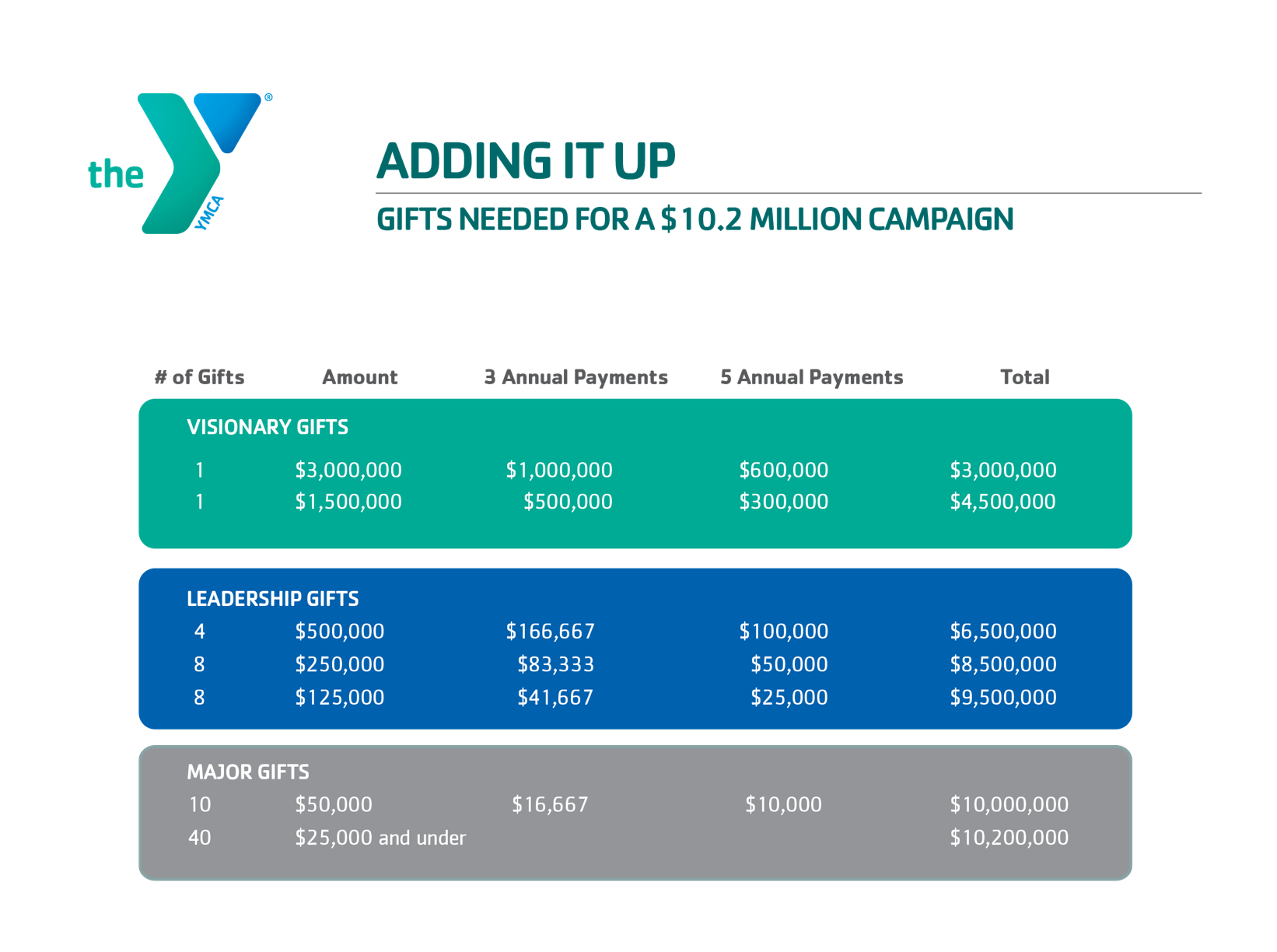 [Speaker Notes: DETERMINE WHETHER OR NOT TO USE THIS]
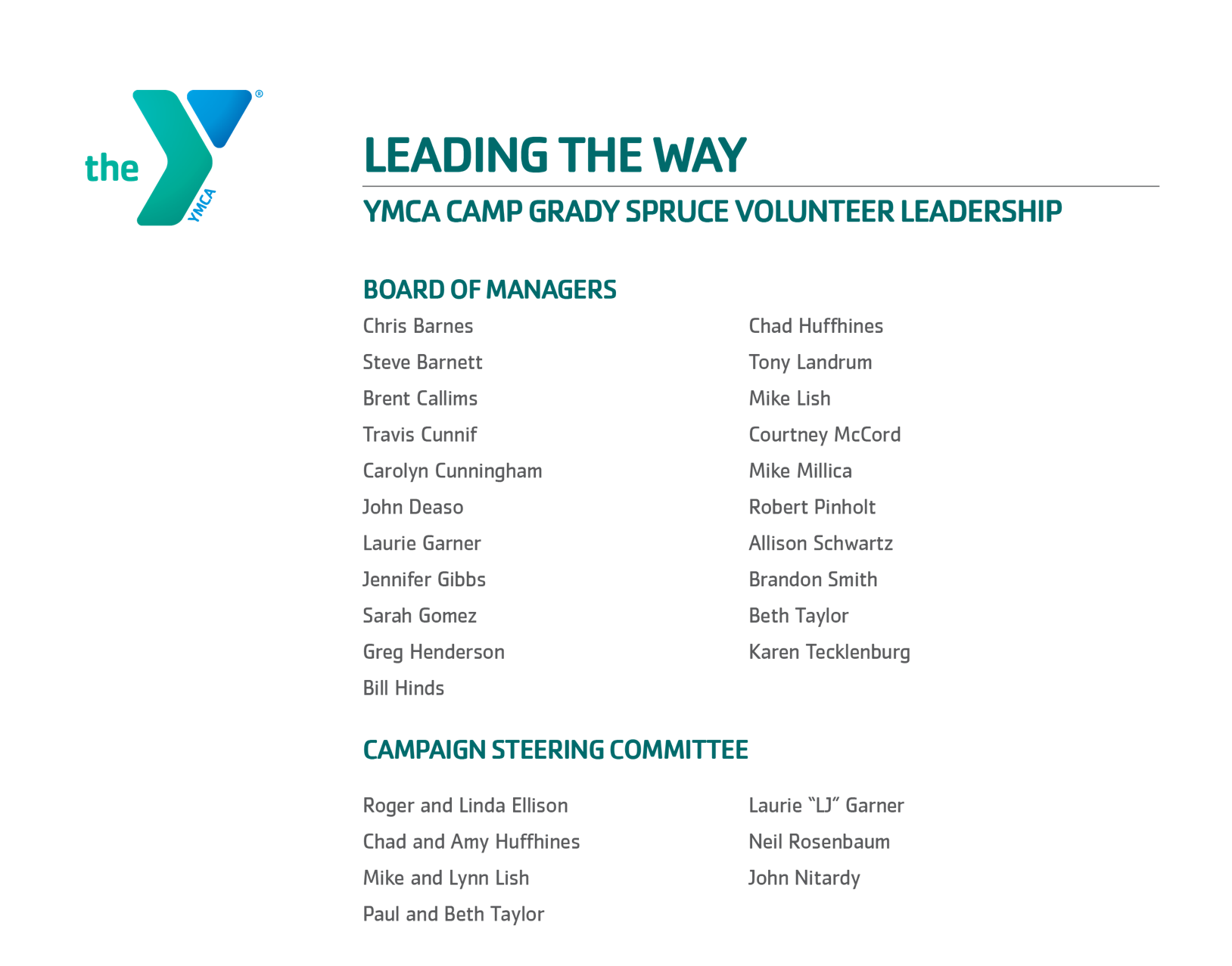 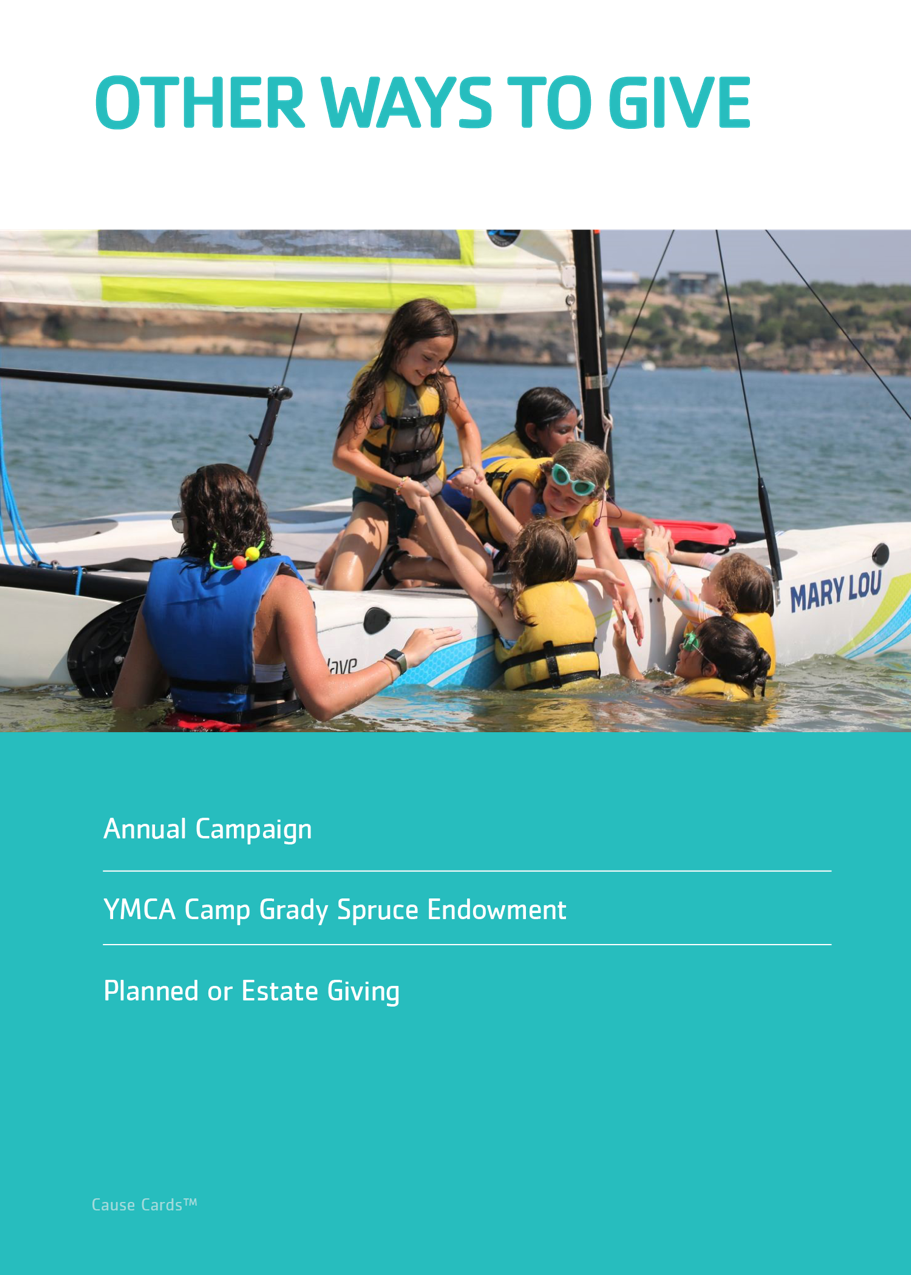 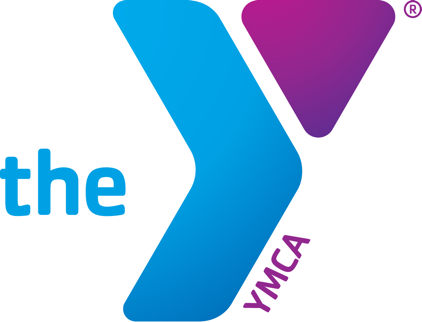 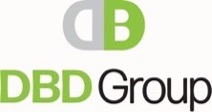 Feasibility Study
Fall 2023